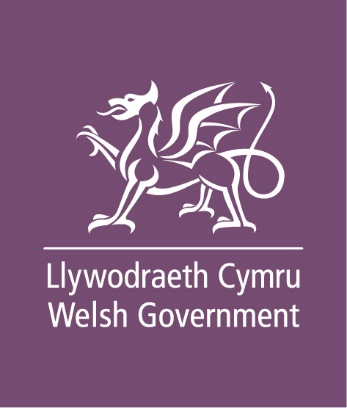 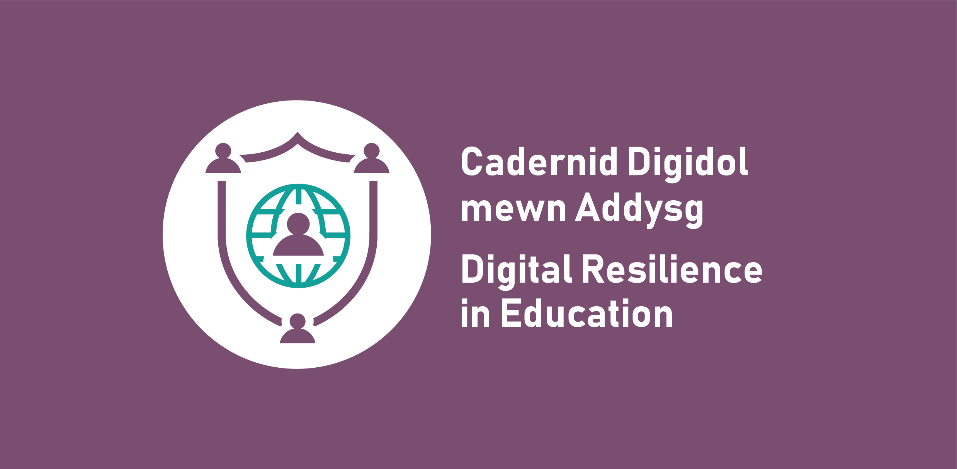 Infinite scrollPrimary lesson
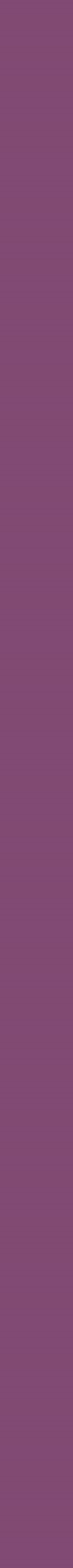 Learning outcomes
Learners will be able to:
identify examples of infinite scroll
recognise other forms of persuasive design and their purpose
consider strategies for mitigating the effects of persuasive design on technology use
understand where to seek help or support if they are concerned about their or others’ use of technology and the internet.
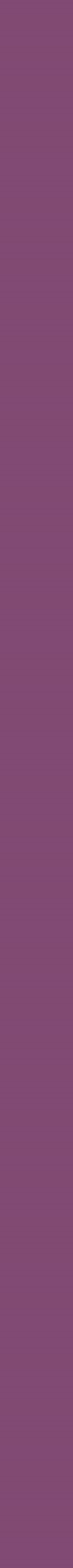 Do you always have a choice in what you do or see online?
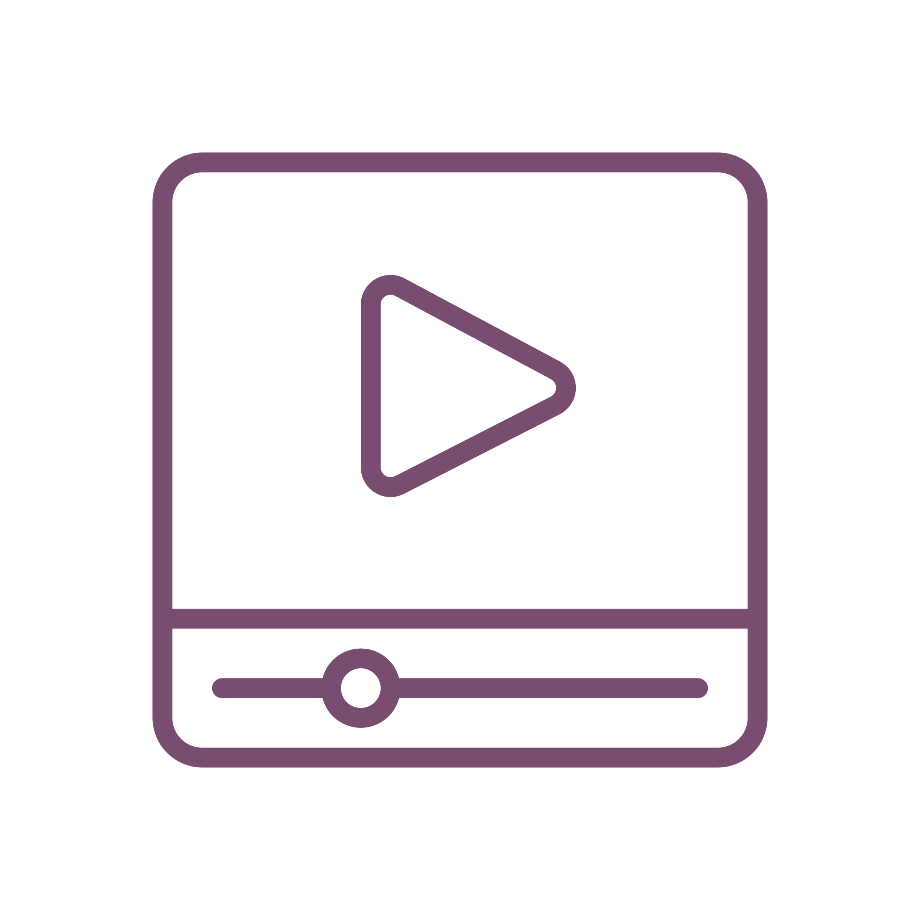 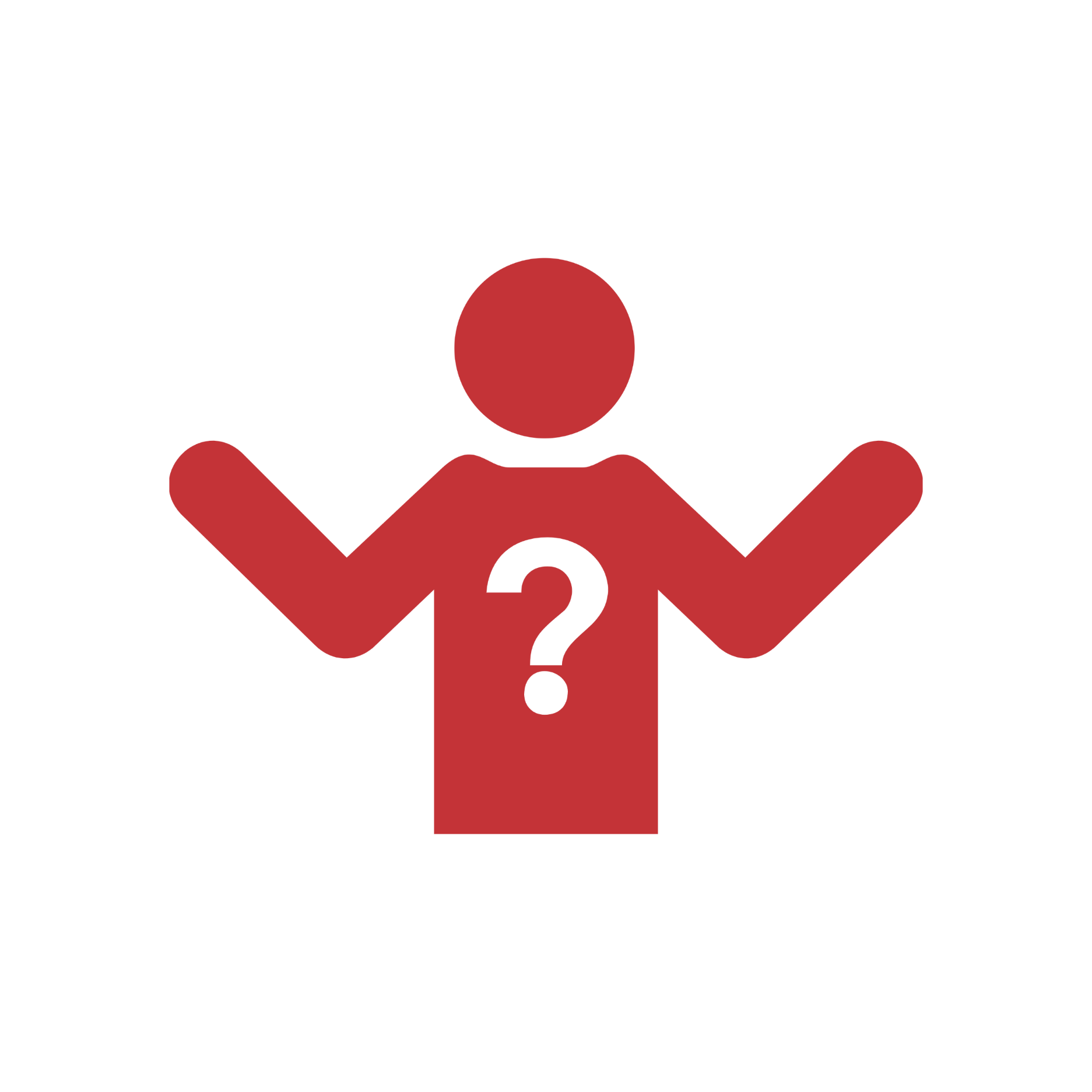 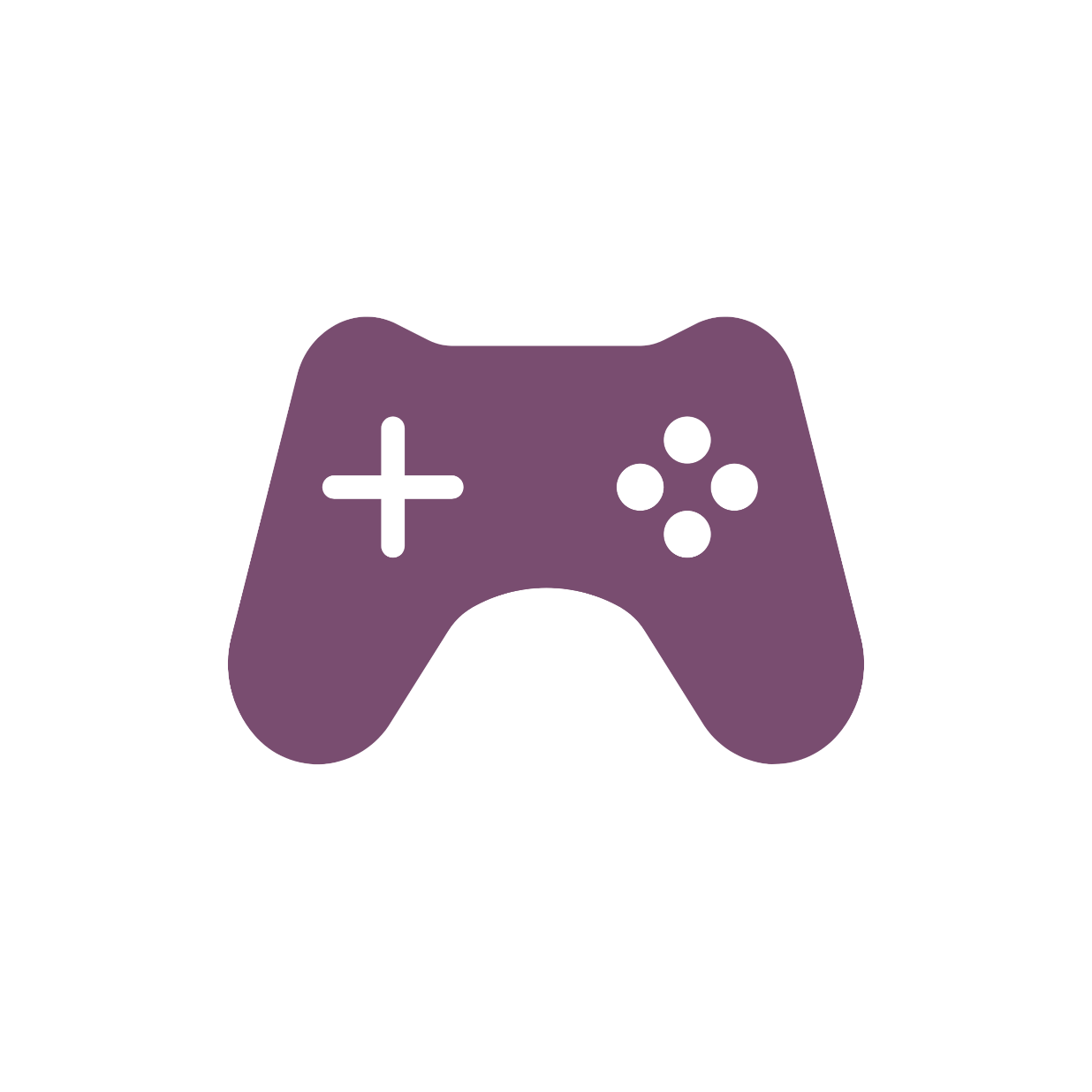 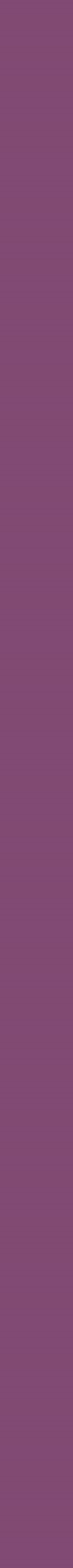 Has a decision ever been made for you about what to do next online?
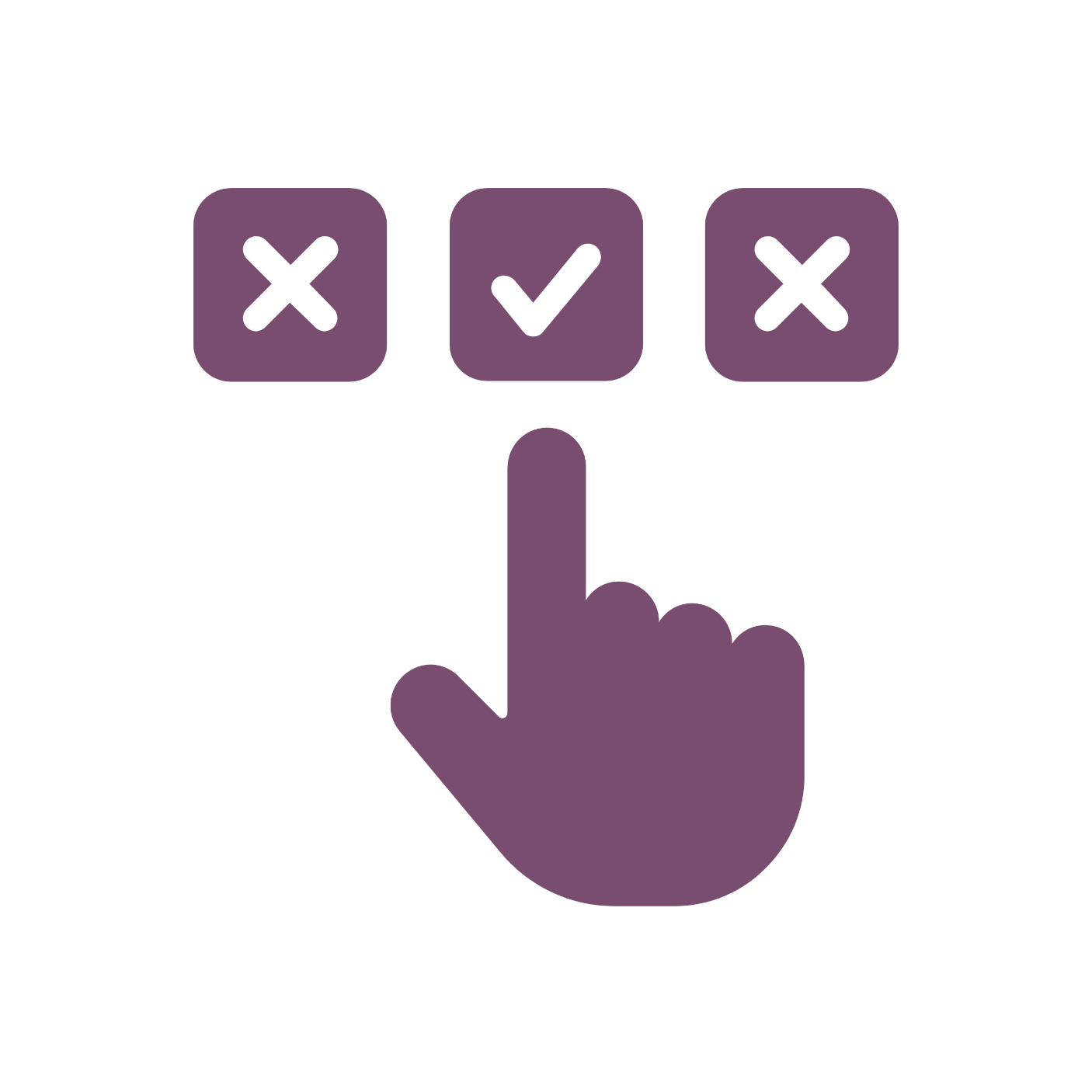 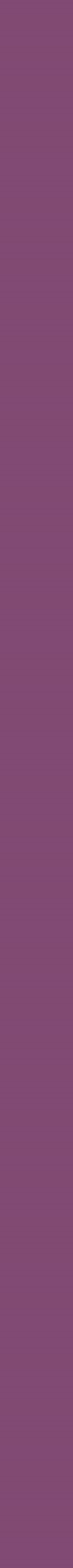 Has this ever happened to you online?
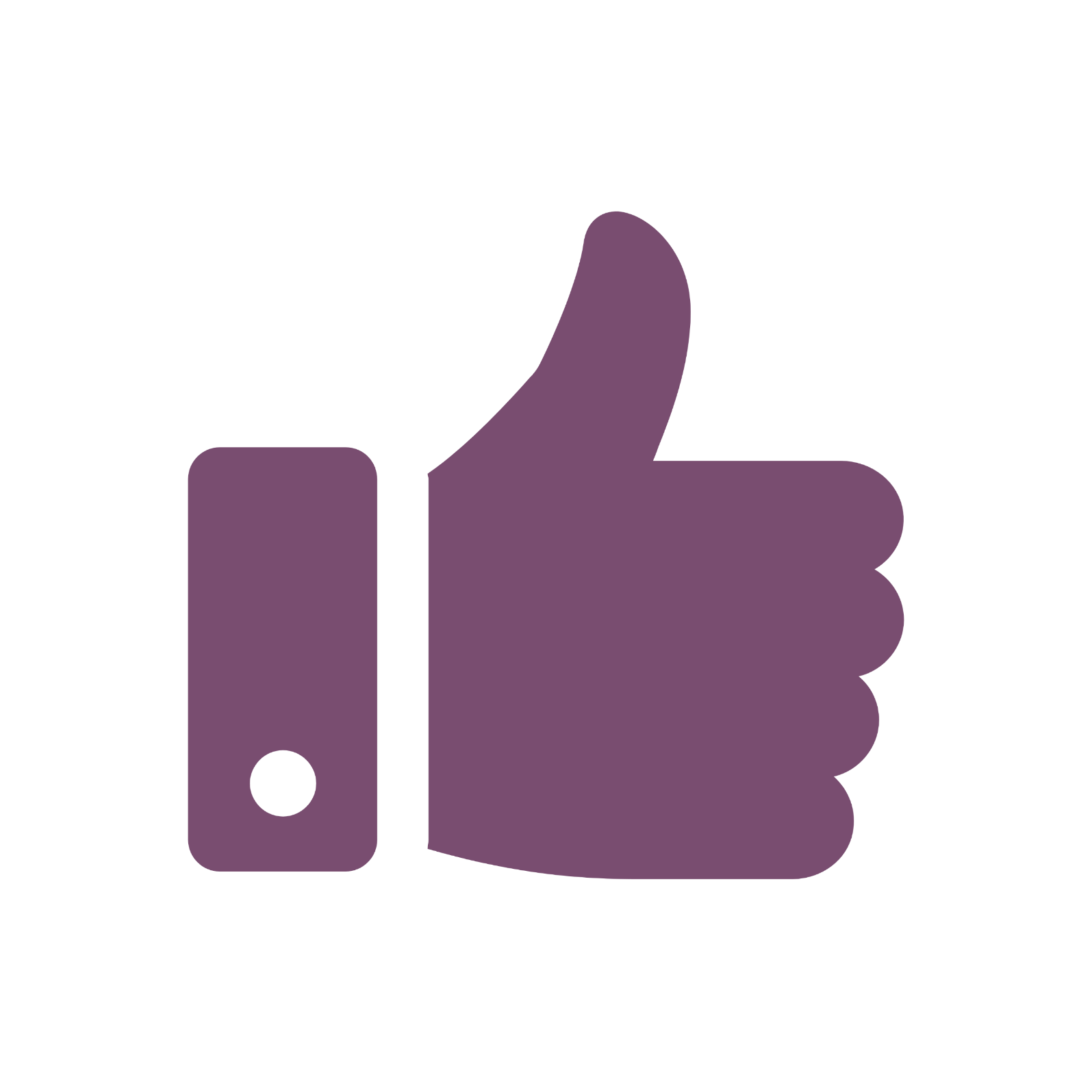 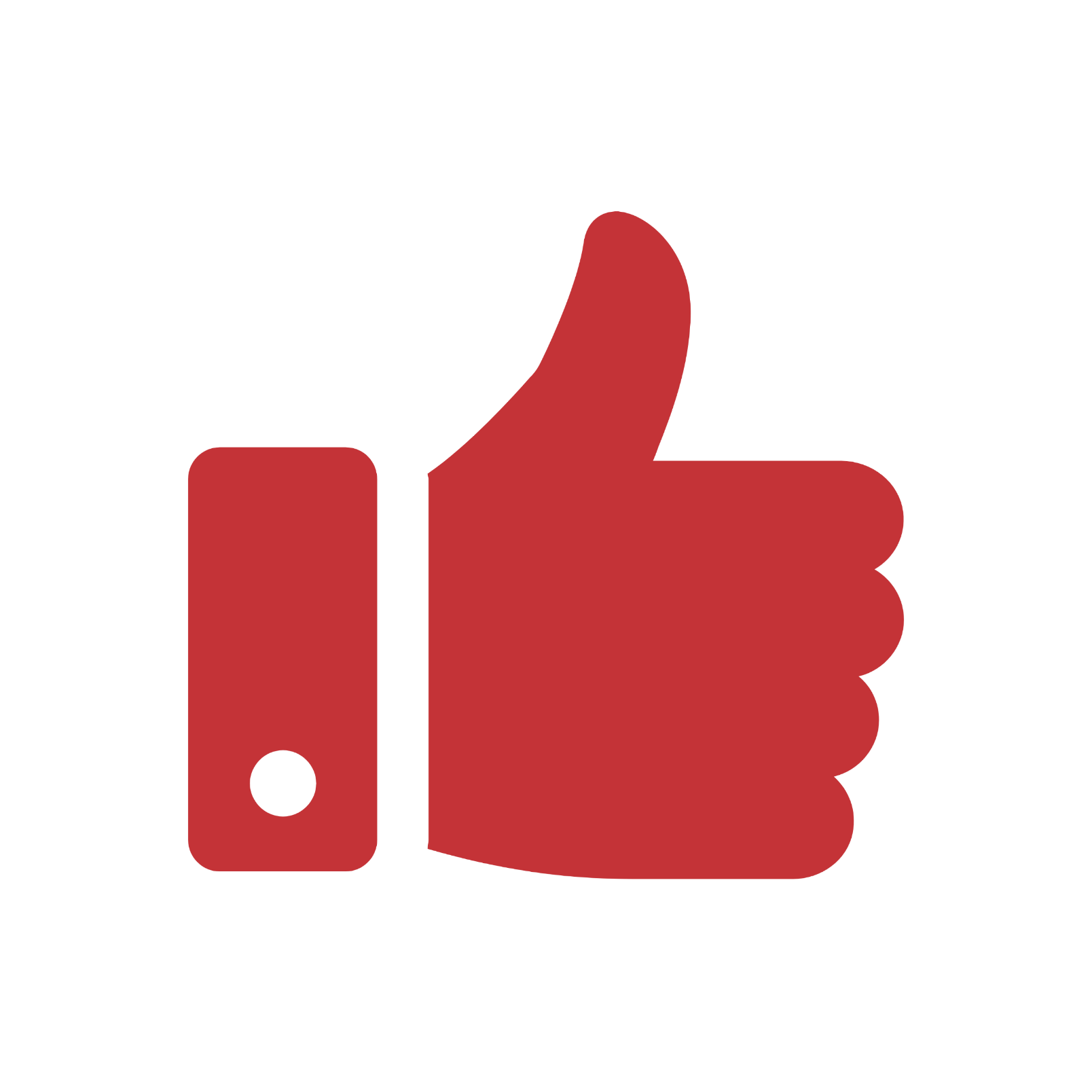 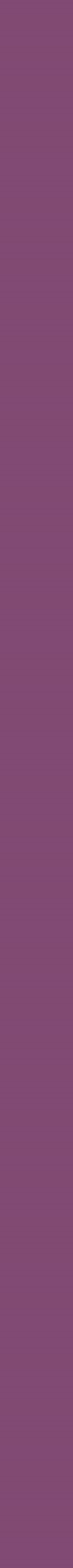 You finish watching a video and another one plays automatically.
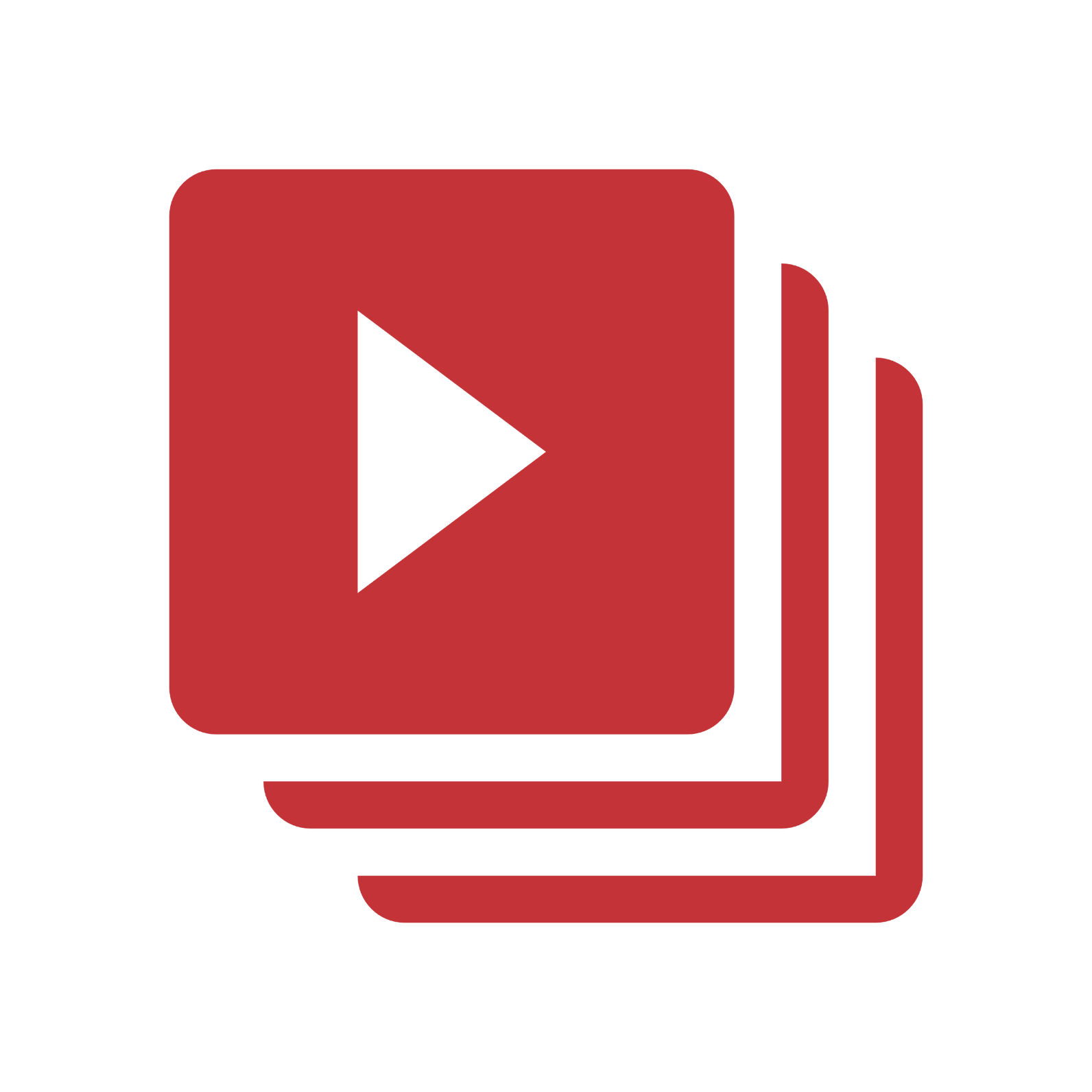 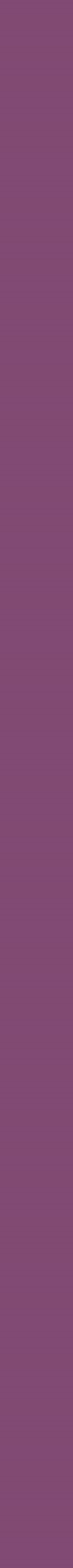 You receive a message from your friend asking you to play an online game.
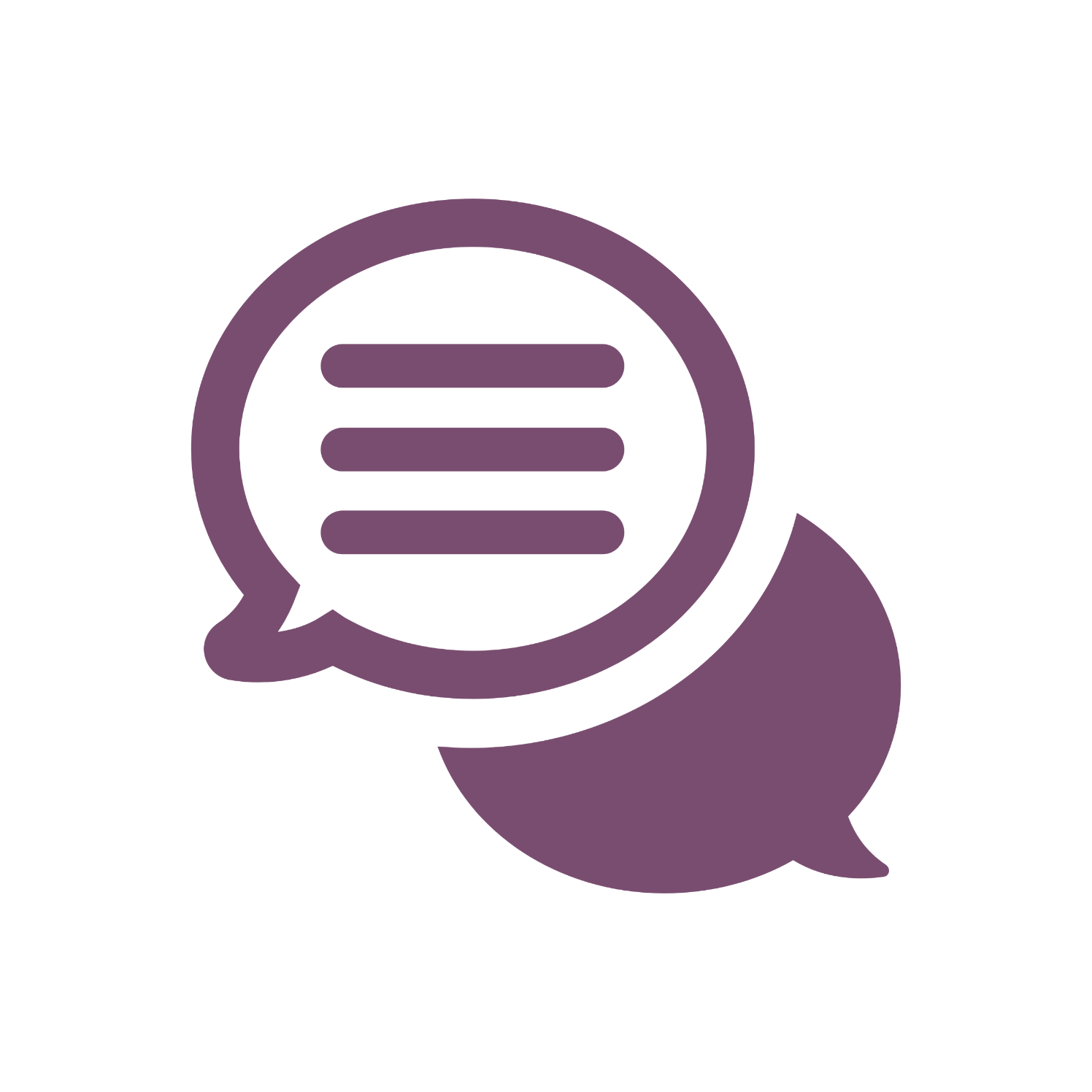 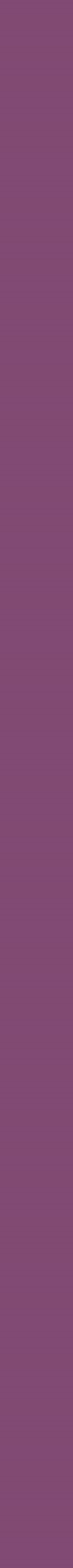 You get a notification reminding you to log in to a game for a reward.
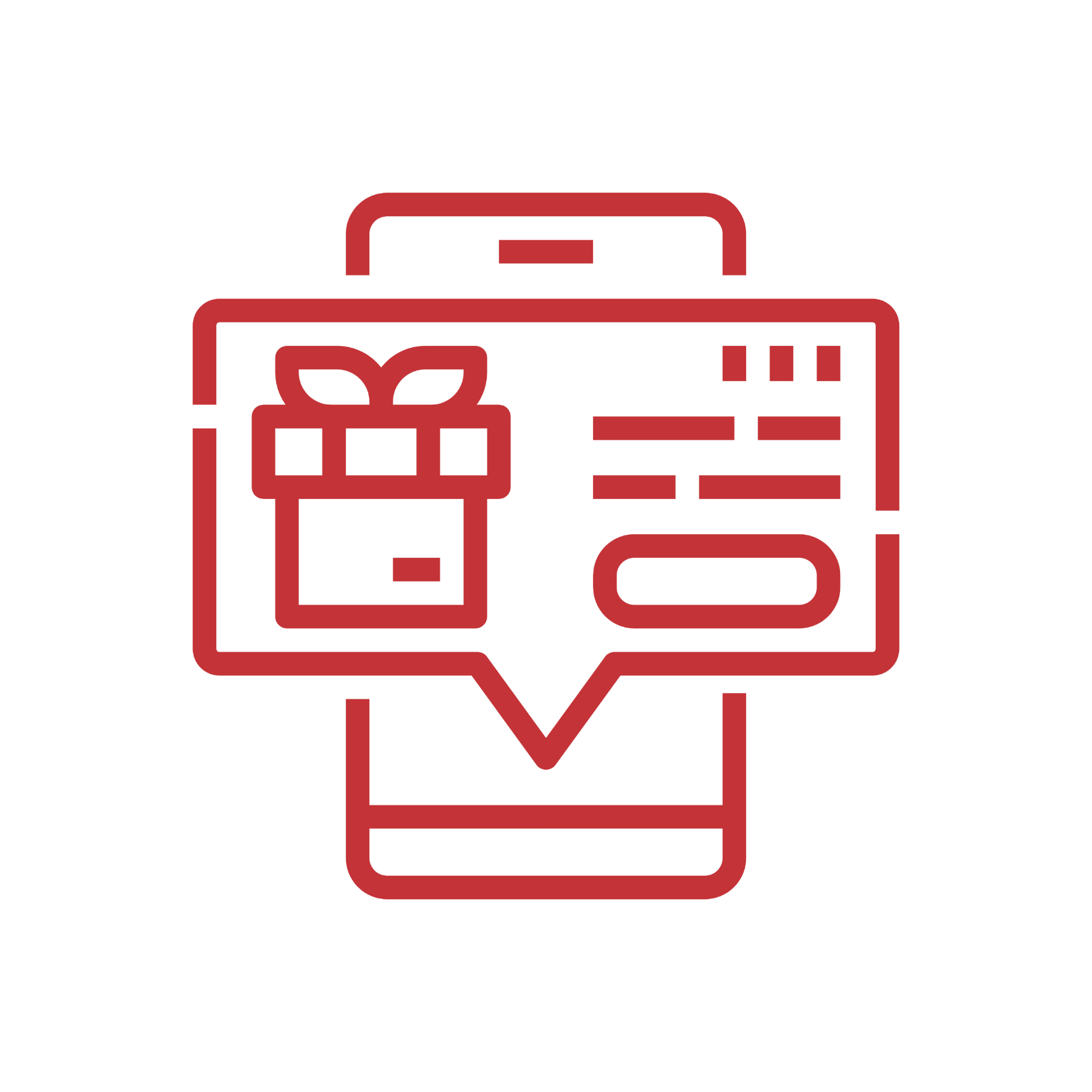 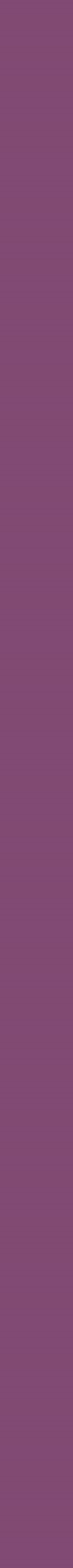 An app suggests a new artist to listen to based on the music you like.
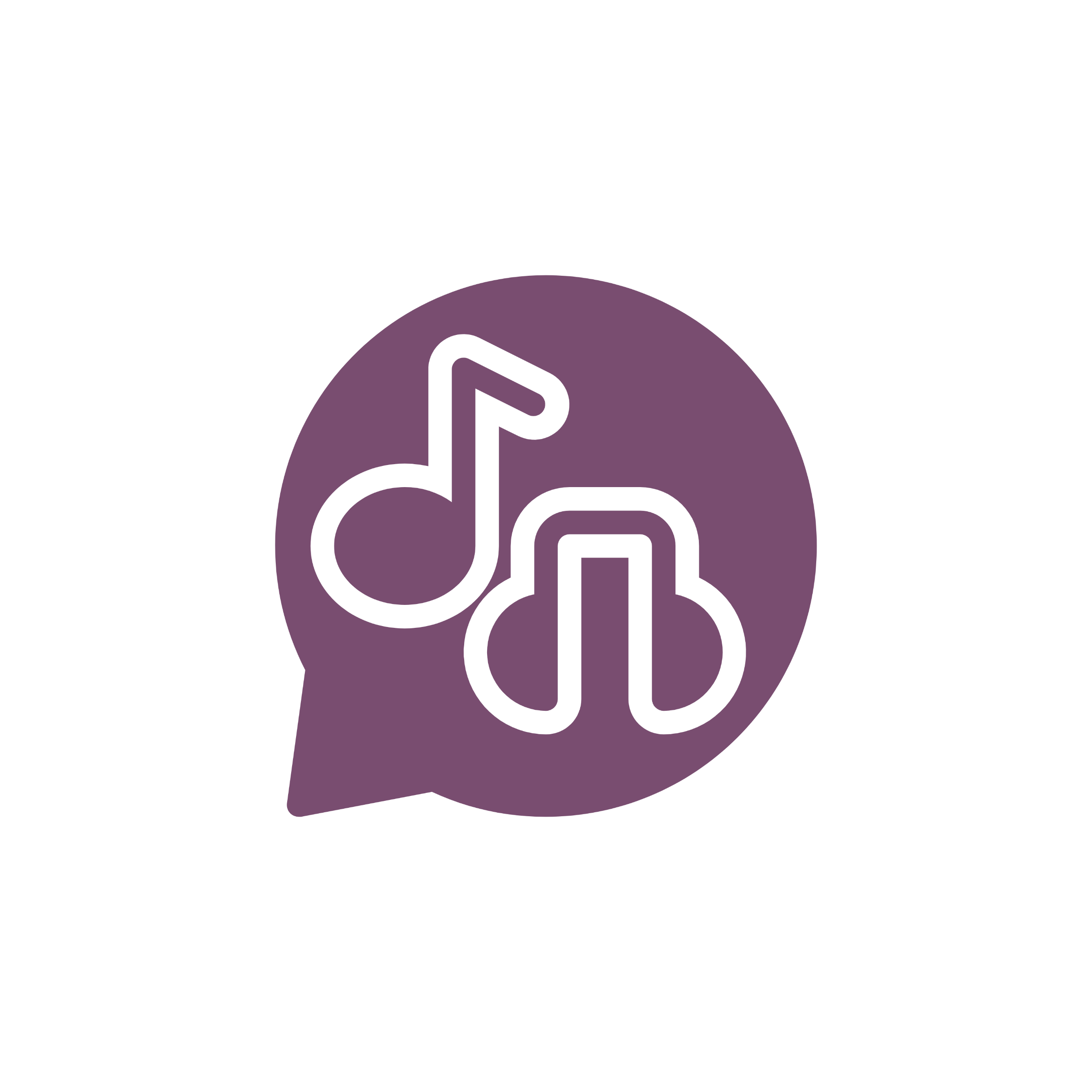 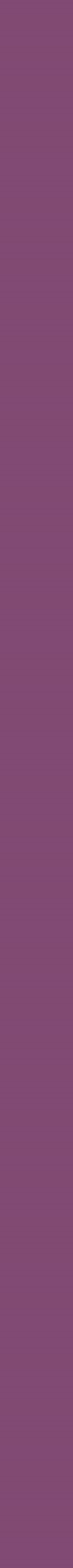 Last week you browsed for games to buy with your birthday gift card. You get an email reminding you about what you put in your account basket.
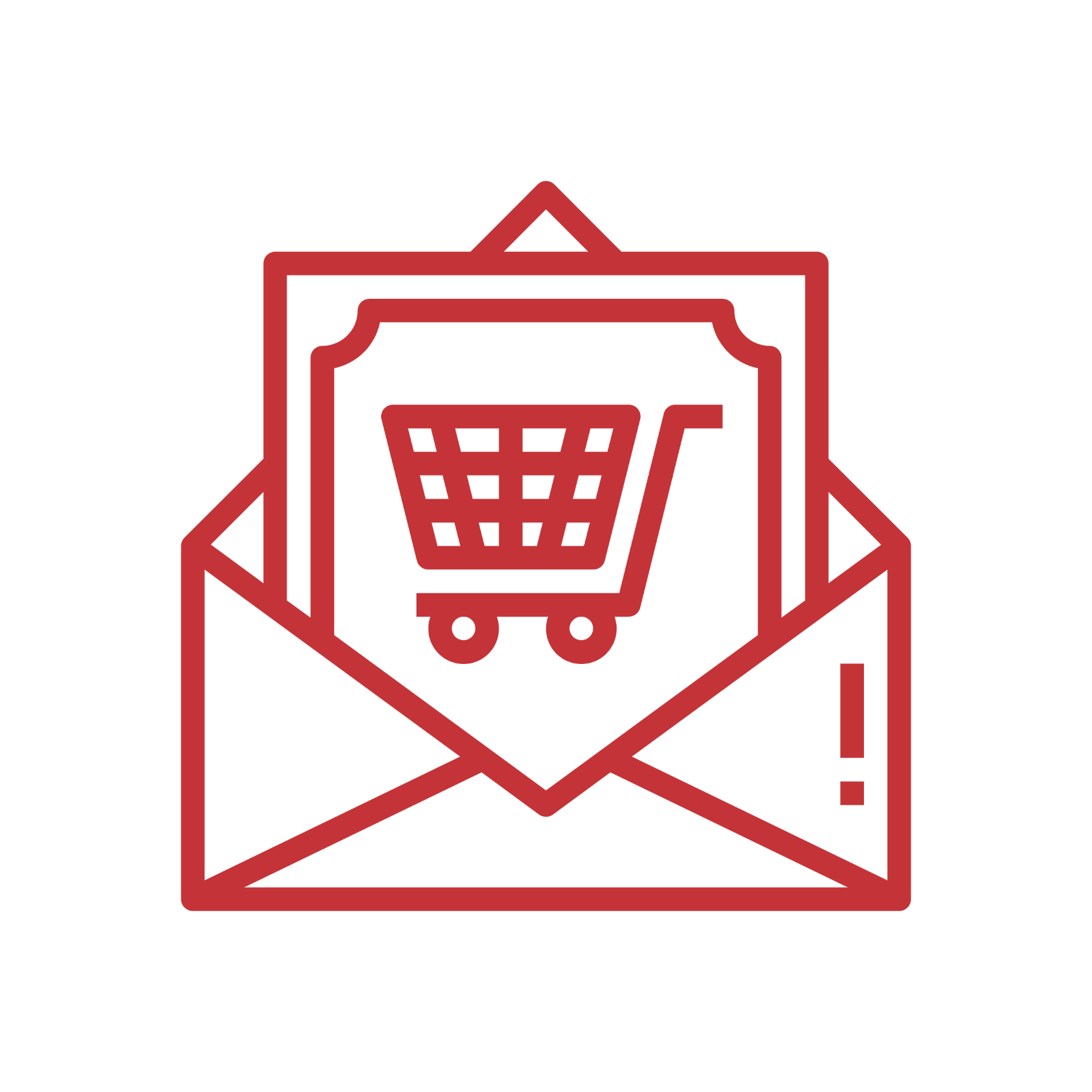 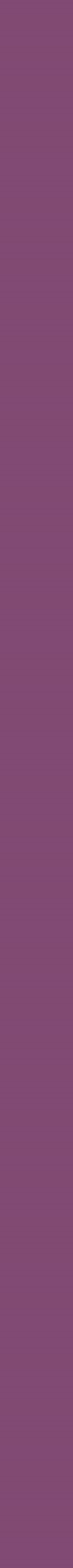 You scroll down a webpage and new stories keep appearing.
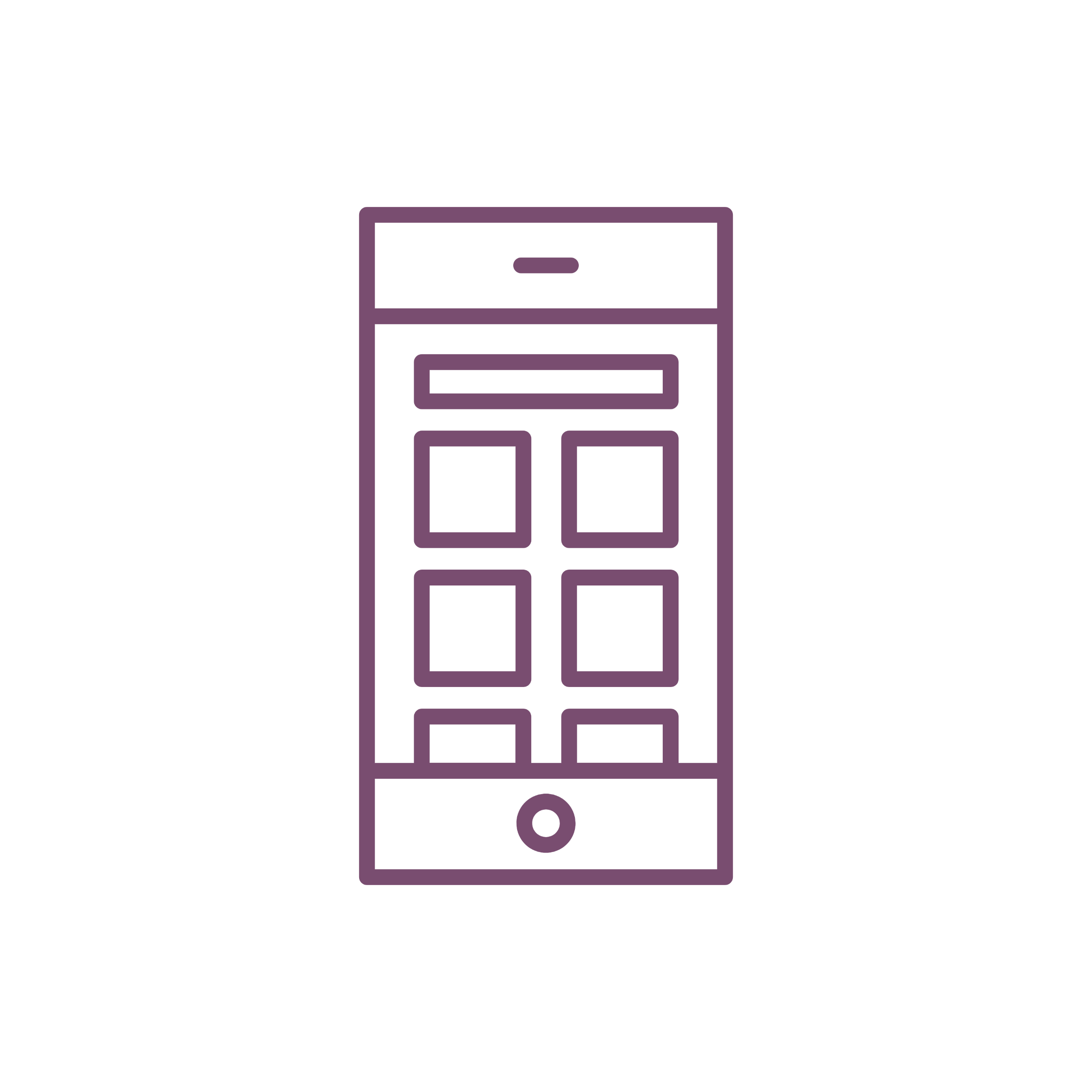 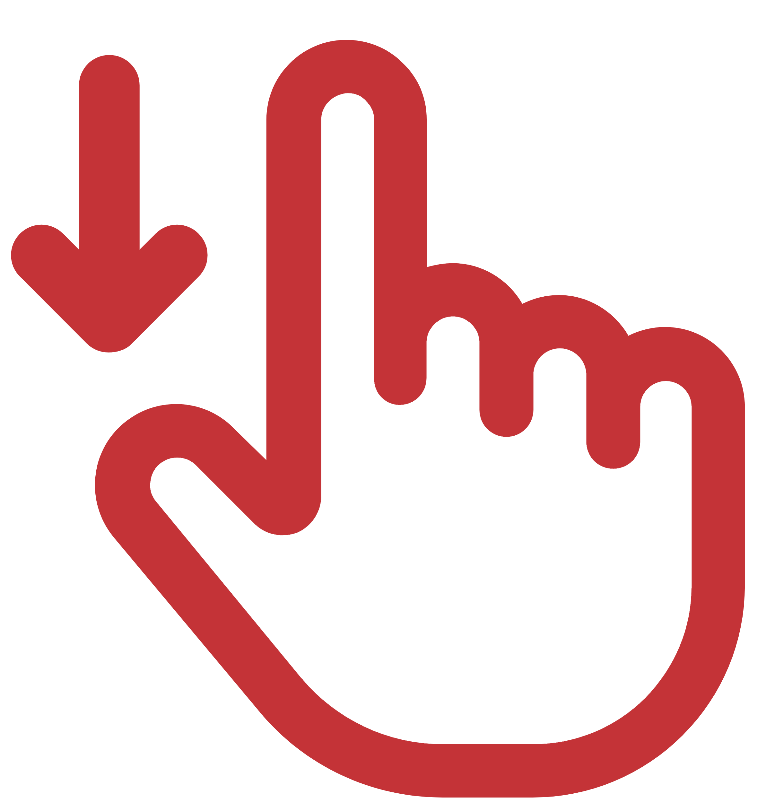 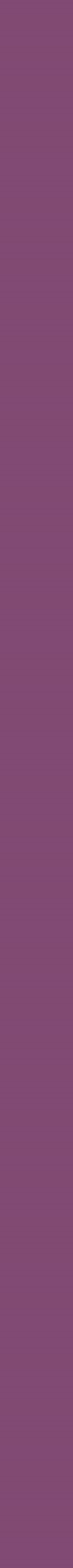 Persuasive design
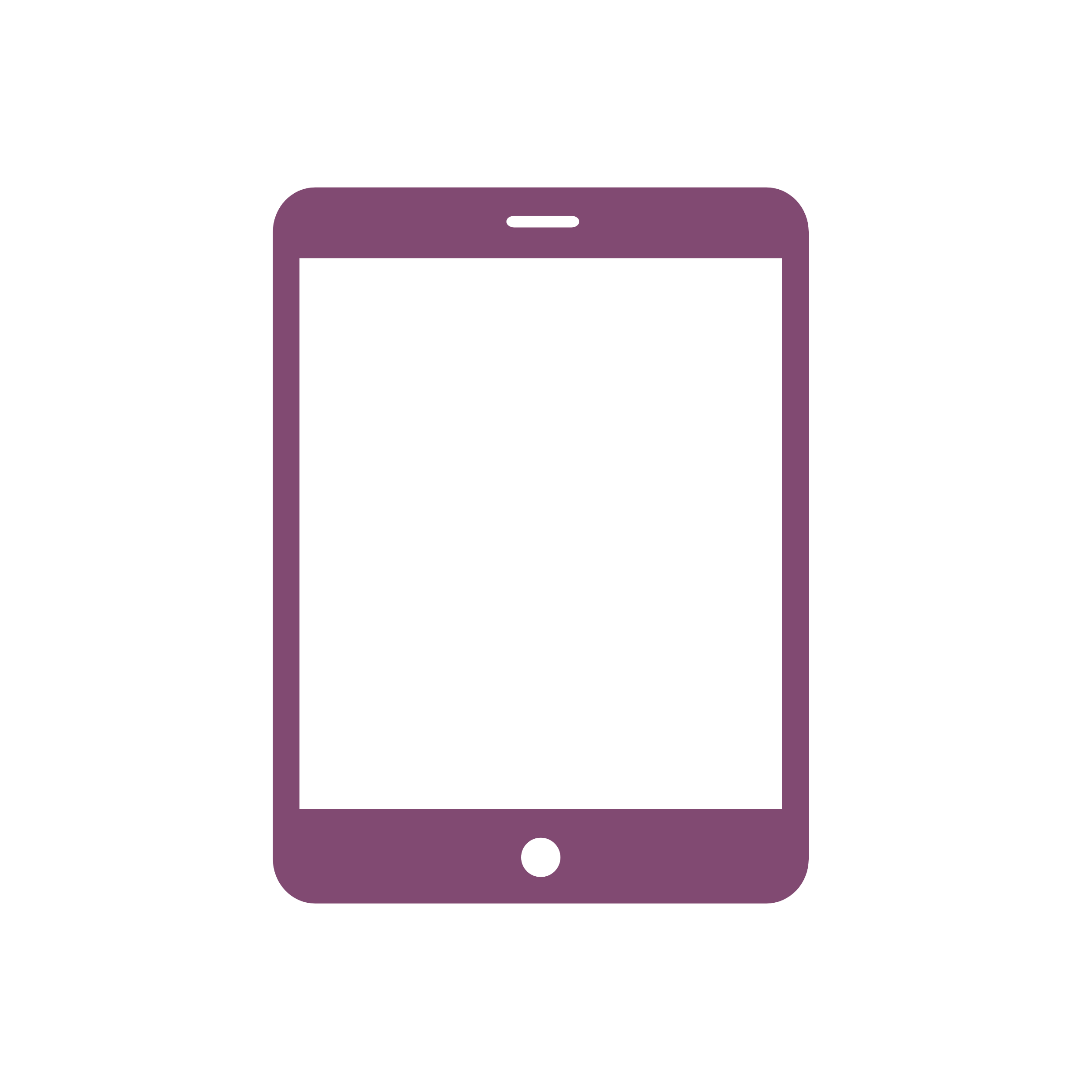 --- ------ ---- -- ?
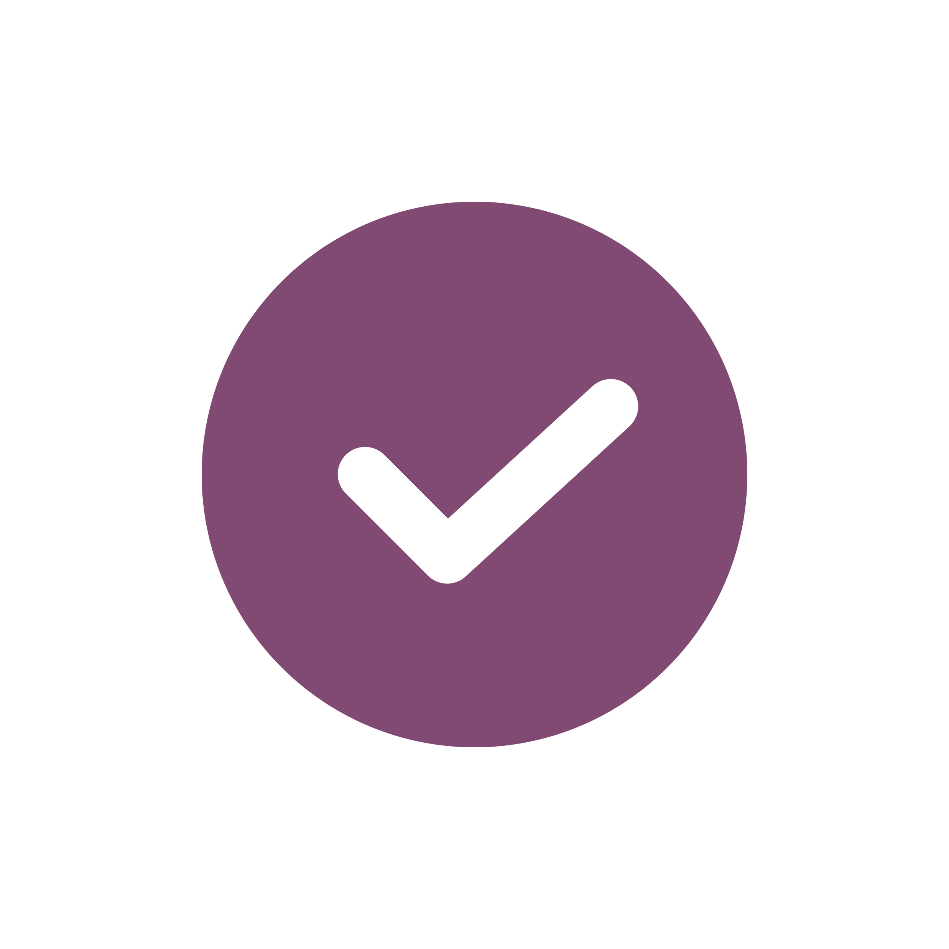 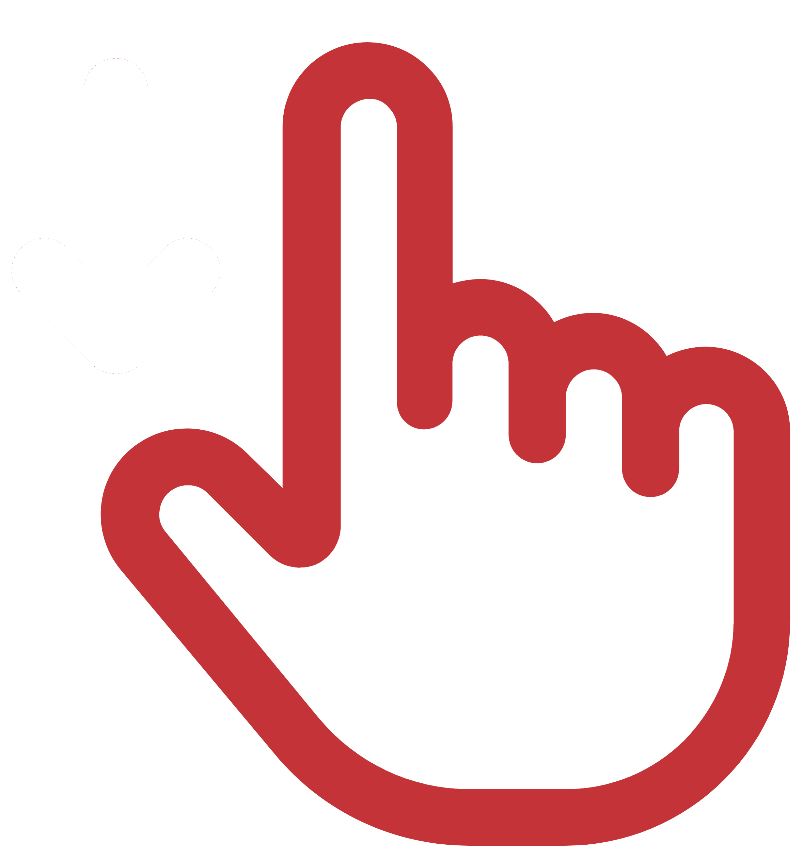 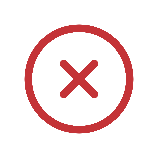 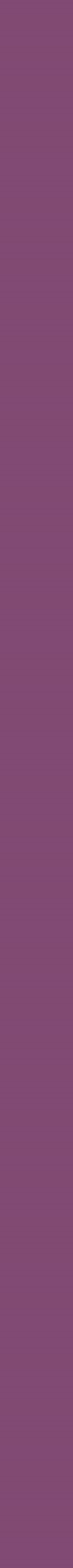 Persuasive techniques
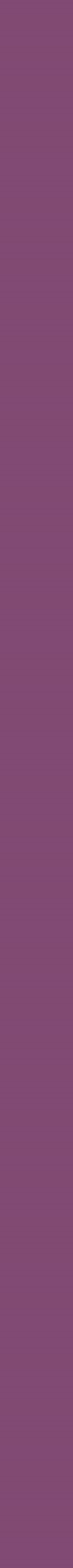 Persuasive techniques – definitions
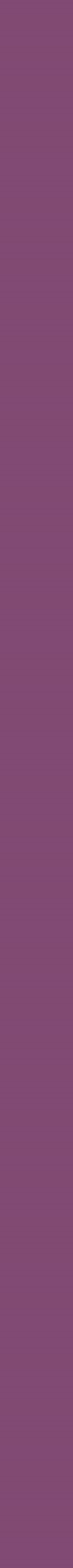 The Children’s code
Companies must do lots of things to protect children’s privacy online.

This includes not using negative ‘nudge’ techniques – where companies may use large buttons or tick boxes to encourage children to make poor privacy choices.

But companies could use positive nudge techniques – like showing you a message to encourage you to take a break from playing a game.
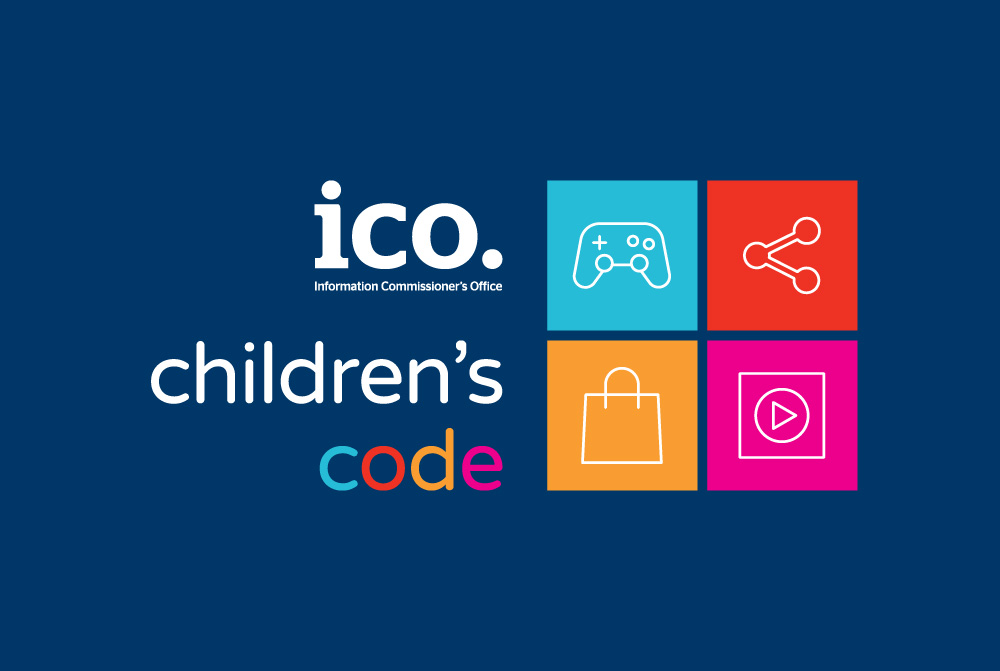 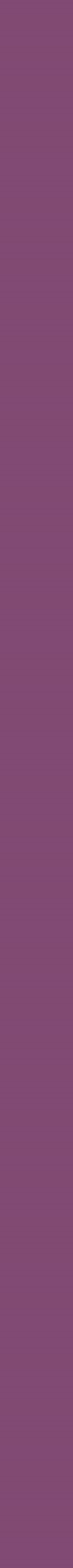 Why could encouraging children to use technology longer be a problem?
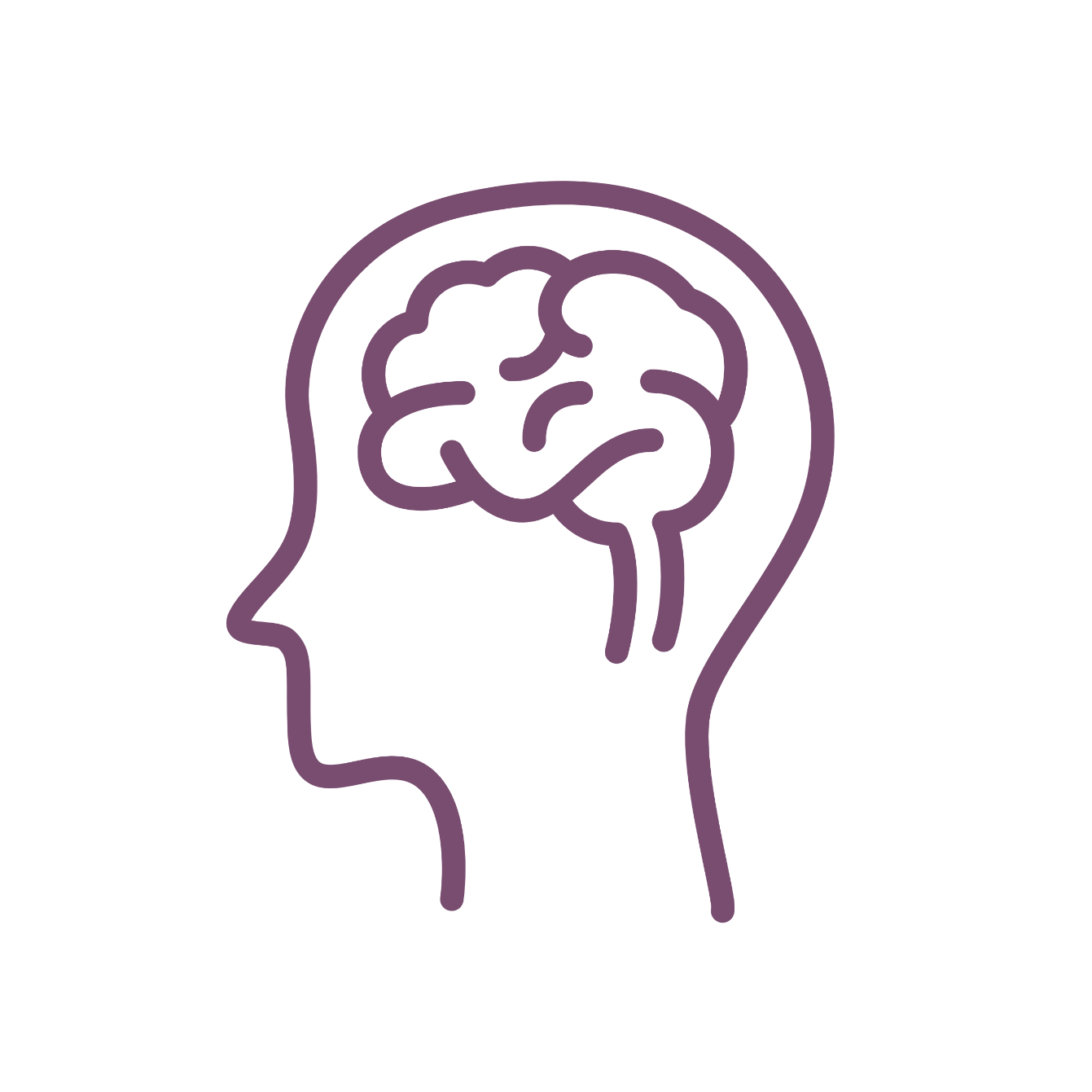 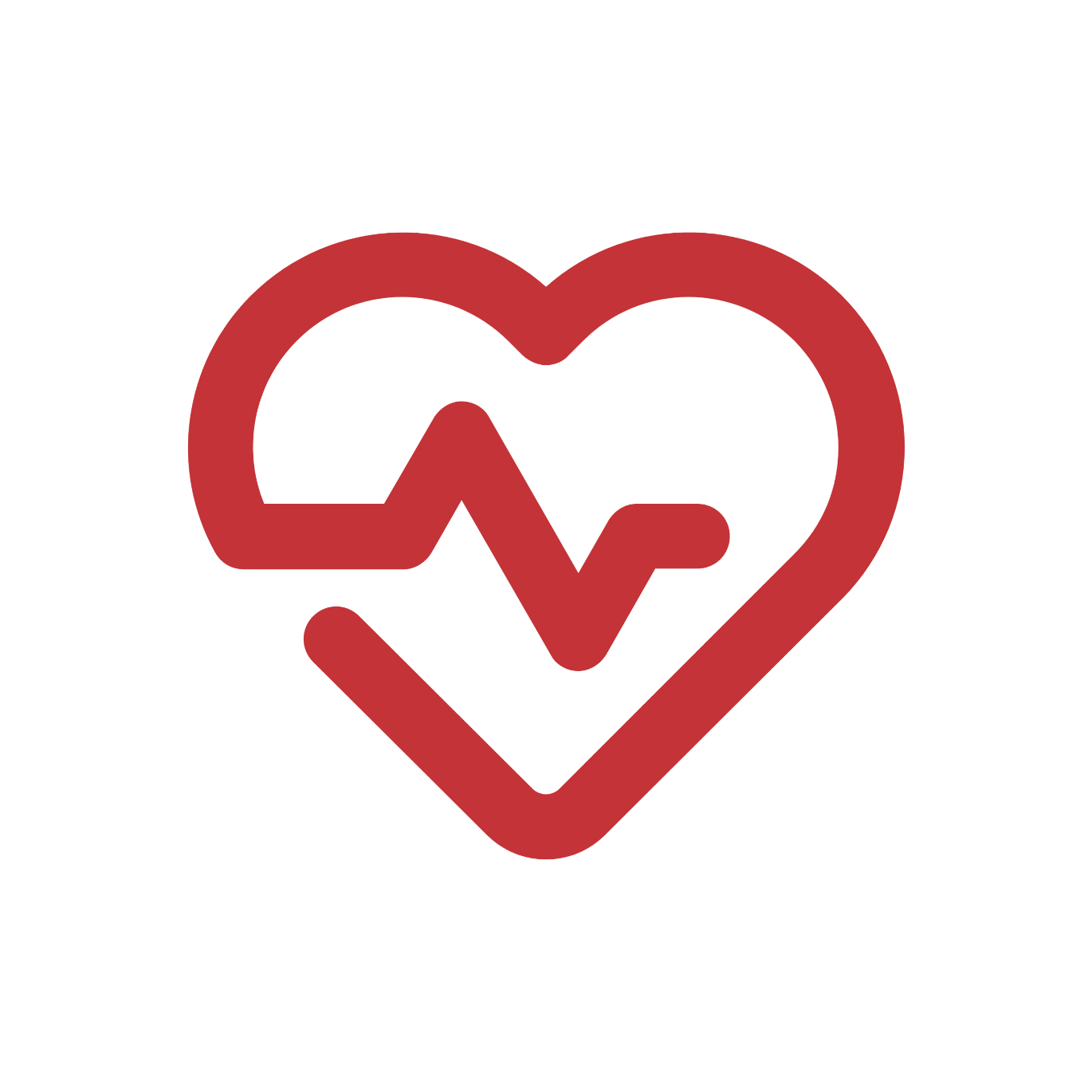 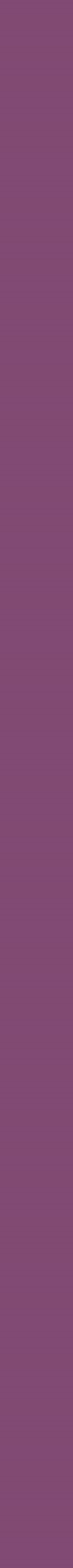 Striking a balance
Look at your persuasive design cards again.

Can you think of any ways to help reduce their effects?
Turn them off in the device settings.
Put your device in a different room when not 
in use.
Notifications
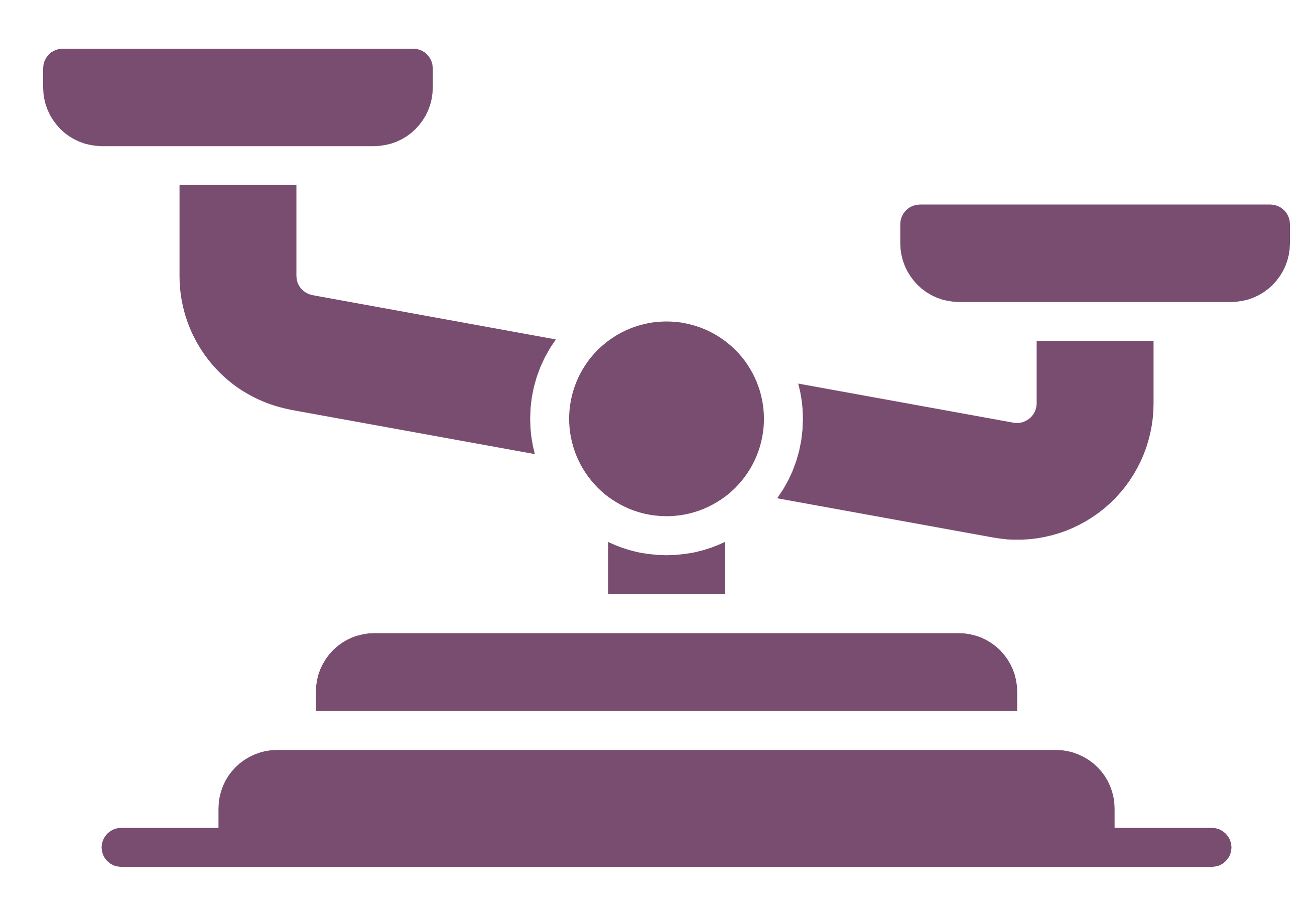 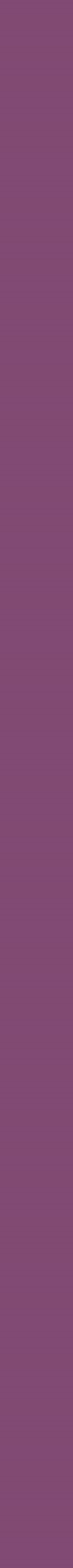 Getting help
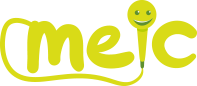 meiccymru.org
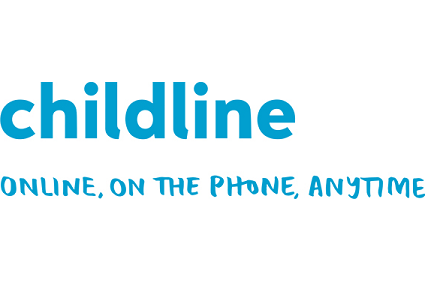 childline.org.uk
0800 1111